Youth-Adult Partnership Discussion
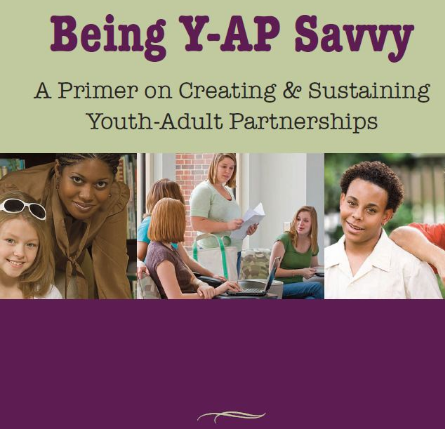 What is Youth-Adult Partnership?
Youth-adult partnership is involving youth and adults in responsible, challenging, and collective action that seeks to benefit an organization or larger community. 
All individuals in the partnership have the opportunity to engage in planning, decision-making, and action consistent with their own interests and skill.
Y-AP Impacts: Youth Development
Safety and Belonging
Efficacy and Empowerment
Sociopolitical Awareness and Civic Competence
Community Connections

Using Tool #5, Identify a youth development impact you hope to achieve
Y-AP Impacts: Adult Staff, Volunteers, Community Leaders
Confidence and Competence
Generativity
Reflect on Negative Stereotypes
Advocate for Youth Participation

Using Tool #5, Identify an adult impact you hope to achieve
Y-AP Impacts: Organizations and Communities
Institutionalized Expectations of Youth Participation
Civic Agendas Reflect Youth Voice
New Community Coalitions Emerge
Responsive Public Institutions

Using Tool #5, Identify an organizational or community impact you hope to achieve
Anticipating Your Impacts (Tool #5)
Each person share 1-2 impacts they think is most important for your programming right now
Who in your local program would you want to engage in this discussion?
Identifying a 4-H context for Y-A Partnership
Consider your county-wide programming efforts, committees, boards
Use Tool #6 to rate the quality of Y-AP in each function?
Discuss within your area group
Setting a goal
Use Tool #7 to begin writing a goal for your county or area.
Identify a person to upload any goals, next steps, and needs identified.
Resources
Being Y-AP Savvy
Youth and Adult Leaders for Program Excellence
Youth Engagement Tool (YET)
Org-YET